Products, Services and Brands: Building Customer Value
Session Outline
What Is a Product?
Product and Service Decisions 
Branding Strategy: Building Strong Brands 
Services Marketing
What is a Product?
Product
Anything that can be offered to a market for attention, acquisition, use, or consumption that might satisfy a want or need.
Service 
Any activity or benefit that one party can offer to another that is essentially intangible and does not result in the ownership of anything.
Products, Services and Experiences
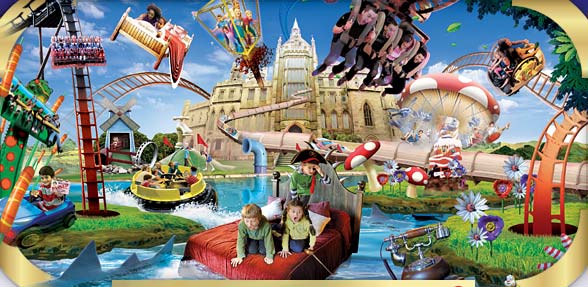 Pure Intangible
Pure Tangible
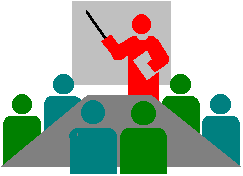 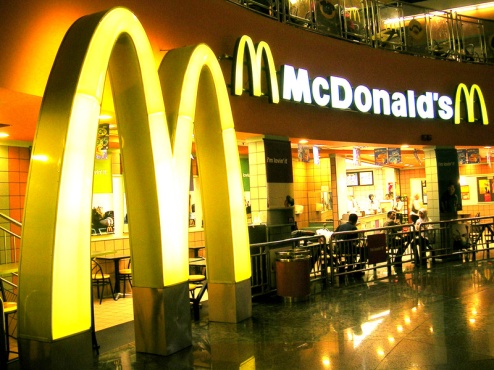 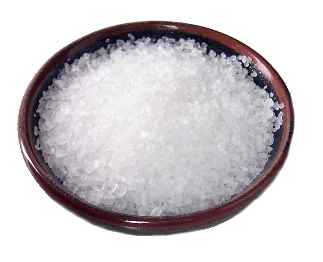 Levels of Product and Services
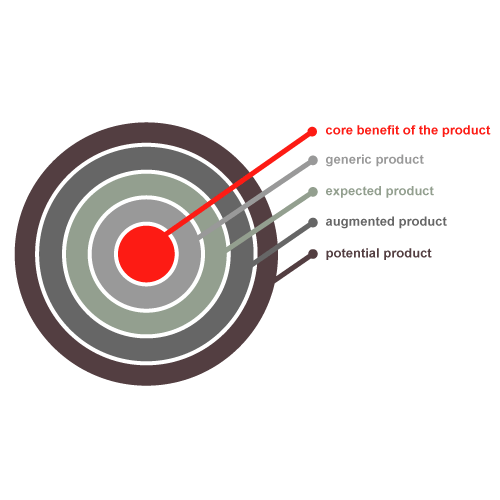 Product and Services Classifications
Products and Services
Consumer Products
Industrial Products
Organizations, Persons, Places, Ideas
Convenience
Shopping
Specialty
Unsought
Types of Consumer Products
Product and Service Decisions
Individual Product and Service Decisions
The characteristics of a product or service that bear on its ability to satisfy stated or implied customer needs
Product Quality
Differentiates the product from competitors’ products
Product Features
Product and Service Attributes
Developing a product or service involves defining the benefits that it will offer such as:
Style – Appearance of a product 
Design – Involves shaping the customer product use experience
Product Style and Design
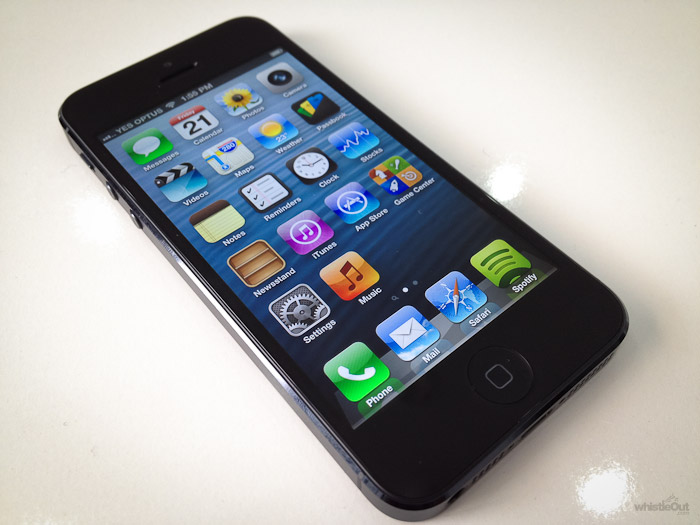 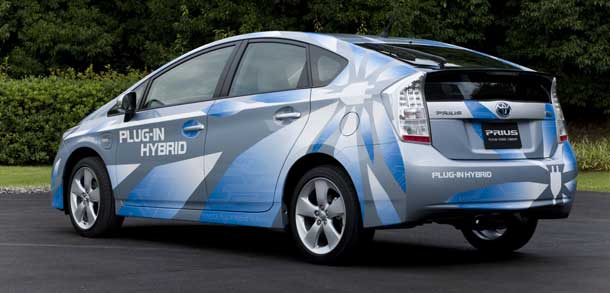 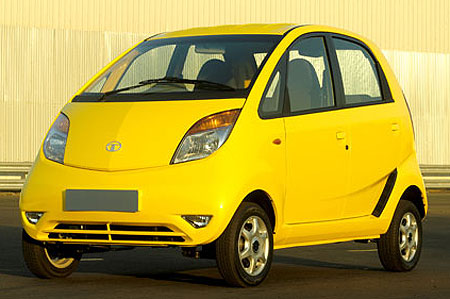 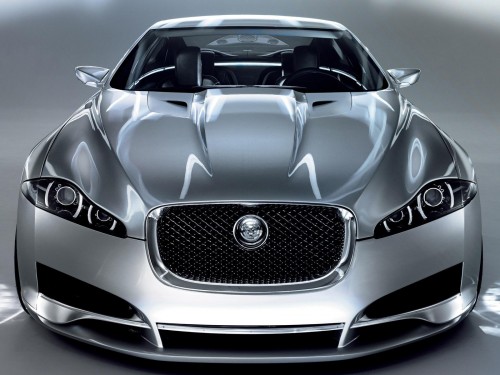 Branding
Brand
A name, term, sign, symbol, design or a combination of these that identifies the products or services of one seller or group of sellers and differentiates them from those of competitors.
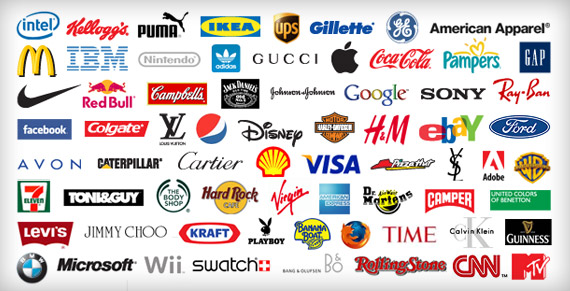 Branding (Cont.)
Branding has become so strong that today hardly anything goes unbranded. 

Brands can be the major enduring asset of a company, outlasting the company’s  specific products and facilities. 

Branding helps buyers in many ways.
The World's Top Brands in 2013
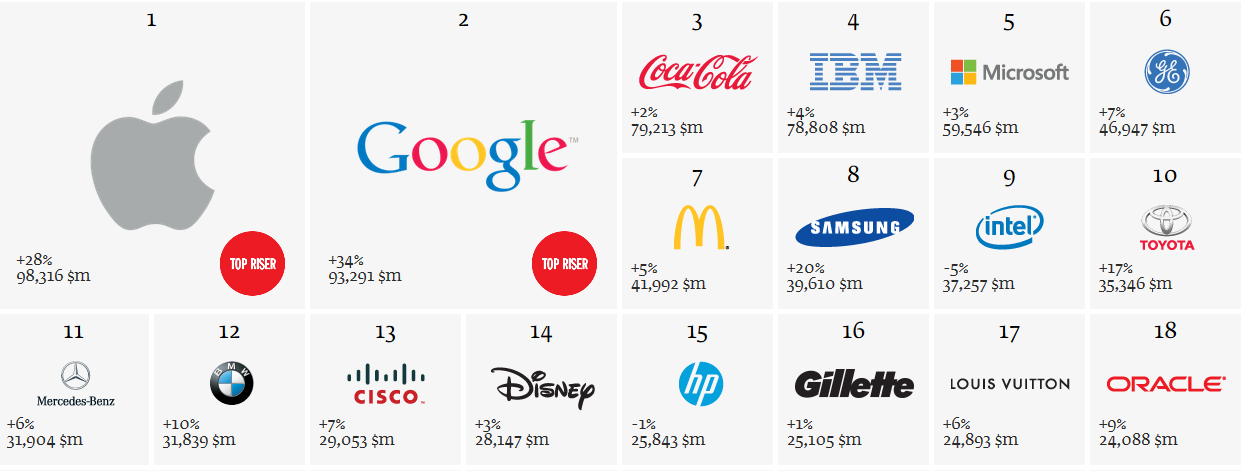 Brand Name Selection
A good name can add greatly to a product’s success. 

It begins with a careful review of the product and its benefits,  the target market and proposed marketing strategies. 

Naming a brand becomes part science, part art and a measure of instinct.
Desirable Qualities for a Brand Name 

Related to benefits and    qualities 
Easy to pronounce, recognize and remember 
Distinctive 
Extendable 
Easy to translate
Capable of registration and legal protection
Packaging
The activities of designing and producing the container or wrapper for a product.
Traditionally,

To hold and protect the product (Primary function )
Today,

From attracting, attention to describing the product to making the sale
Packaging
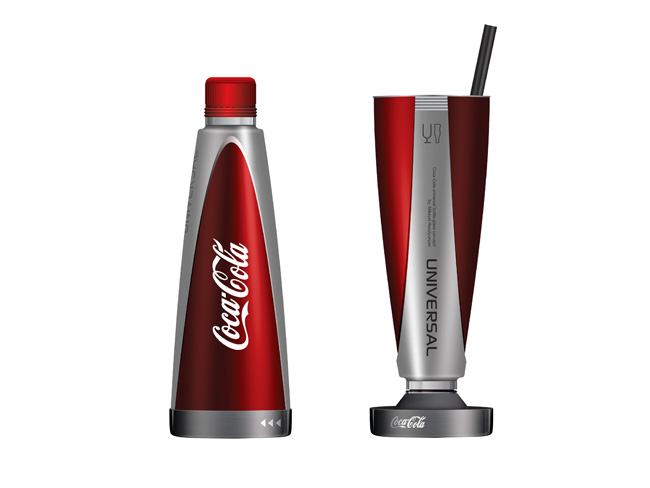 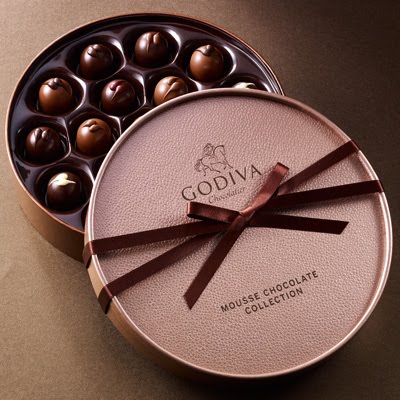 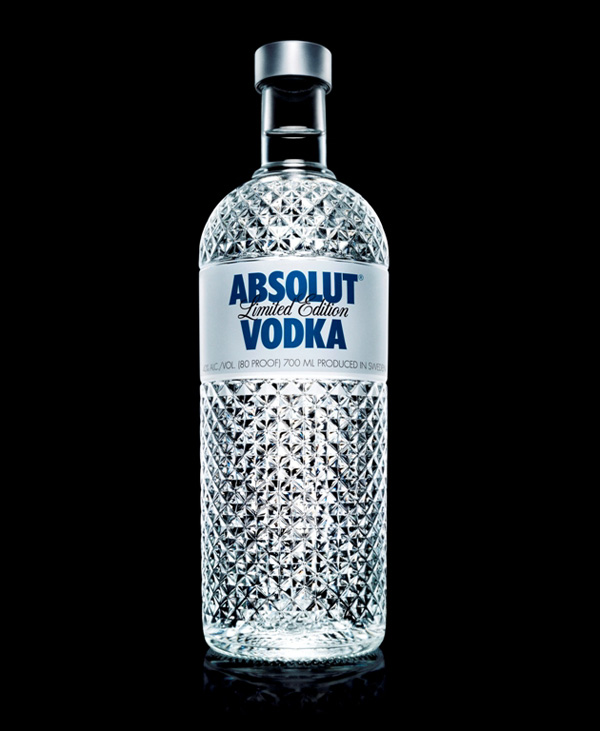 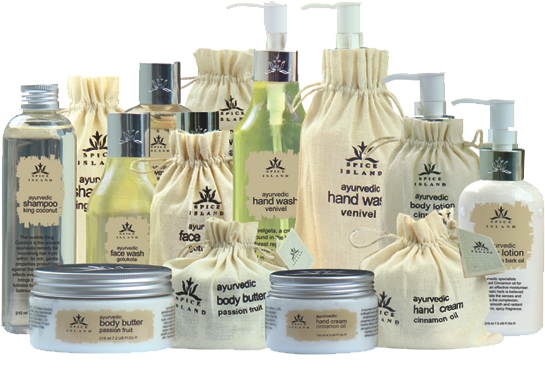 Labeling
Labels range from simple tags attached to products to complex graphics that are part of the package. 

	Label perform several functions

Label identifies the product or brand
Describe several things
Promote the brand
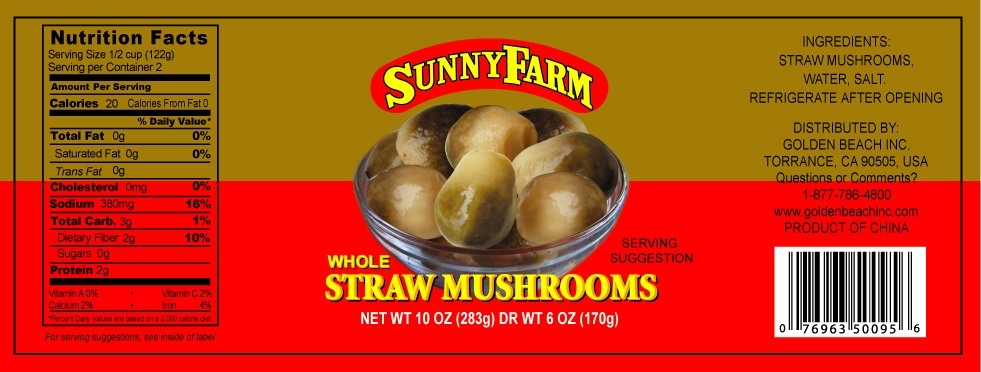 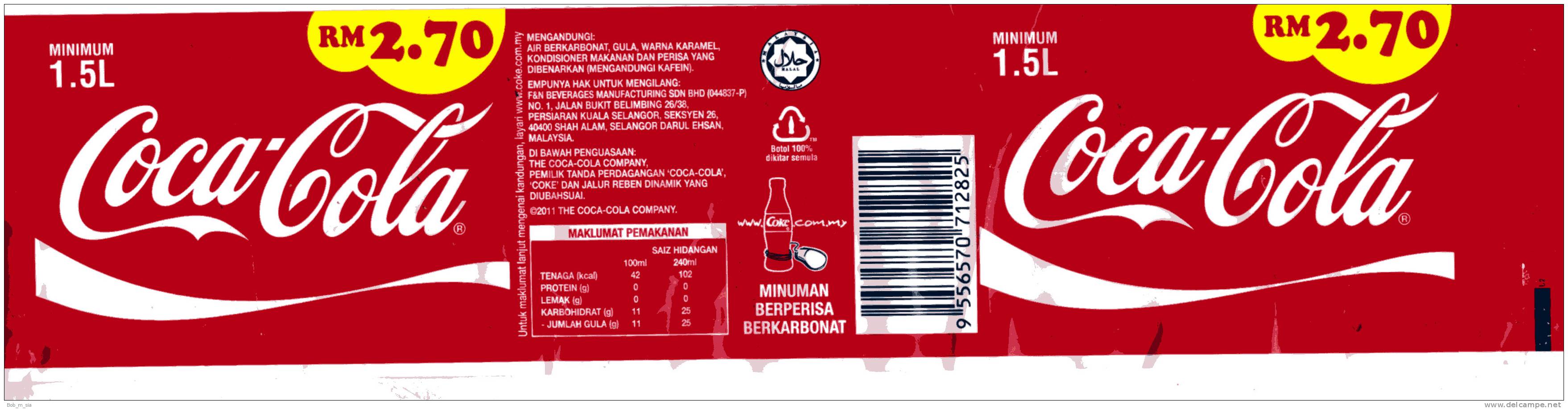 Product Support Services
Customer service is another element of product strategy. A company’s offer usually includes some support services, which can be a minor  or a major part of the total offering. 

Services that augment actual products. 

Many companies are now using a sophisticated mix of phone, e-mail, fax, internet, interactive voice and data technologies to provide support services that were not possible before.
Product Line Decisions
A group of products that are closely related because they function in a similar manner, are sold to the same customer groups, are marketed through the same type of outlets, or fall within given price ranges.
Product Line Decisions
Product Line Length 
The number of items in the product line
Line Filling – Adding more items within the present range of the line
Line Stretching – Lengthens its product line beyond its current range
Downward
Upward
Both Directions
Product Mix (Portfolio) Decisions
The set of all product lines and items that a particular seller offers for sale.
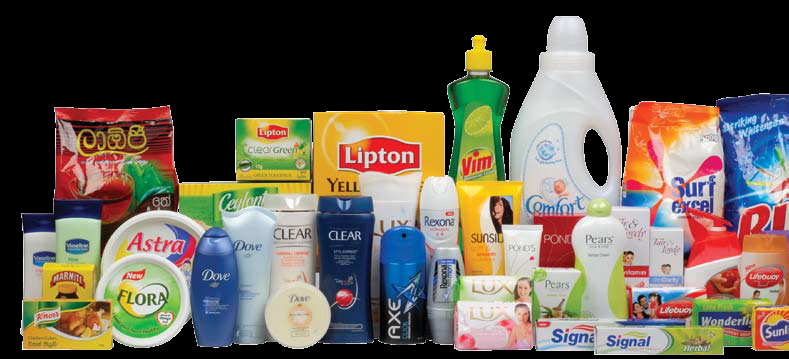 Additional 3Ps for Services
Process
How firm does things may be as important as what it does
Customers often actively involved in processes, especially when acting as co-producers of service
Process involves choices of method and sequence in service creation and delivery
Badly designed processes waste time, create poor experiences, and disappoint customers
Physical Environment
Design servicescape and provide tangible evidence of service performances
Create and maintain physical appearances
Buildings/landscaping
Interior design/furnishings
Vehicles/equipment
Staff grooming/clothing
Sounds and smells
Other tangibles 
Manage physical cues carefully can have profound impact on customer impressions
People
Interactions between customers and contact personnel strongly influence customer perceptions of service quality 
The right customer-contact employees performing tasks well
Job design
Recruiting
Training
Motivation
The right customers for firm’s mission
Contribute positively to experience of other customers
Possess—or can be trained to have— needed skills (co-production)
Can shape customer roles and manage customer behavior
Summary and Conclusions